SPRAWOZDANIE Z INFORMACJI  O STANIE REALIZACJI ZADAŃ OŚWIATOWYCH W ZESPOLE SZKÓŁ W DZWOLI W ROKU SZKOLNYM 2022/2023
Dyrektor Zespołu Szkół w Dzwoli
mgr Iwona Marchut
SPIS TREŚCI DO  PONIŻSZEGO  SPRAWOZDANIA:
1. Liczba zatrudnionych nauczycieli w rozbiciu na etaty – wg stopni awansu zawodowego oraz  pracowników niepedagogicznych.

2. Liczba uczniów w szkole podstawowej w roku szkolnym 2022/2023 oraz za 2 lata szkolne wstecz.

3. Liczba dzieci w przedszkolu w roku szkolnym 2022/2023 i 2 lata szkolne wstecz.
4. Dostępność zaplecza dydaktycznego i technicznego      w szkole. 

5. Przyznane stypendia oraz nagrody Wójta Gminy      Dzwola.

 6. Wyniki egzaminu ósmoklasisty za rok szkolny      2022/2023 oraz ich analiza.
 7. Dotacja celowa na podręczniki, materiały edukacyjne      i ćwiczenia.

 8. Dowóz uczniów do Zespołu Szkół w Dzwoli.
9. Udział uczniów w konkursach, olimpiadach,       projektach i akcjach.

10. Osiągnięcia uczniów ZS Dzwola.

11. Organizacja pracy wychowawczej.

12. Pomoc psychologiczno-pedagogiczna w szkole.

13. Uczestnictwo szkoły w programach i projektach      finansowych z funduszy zewnętrznych.
14. Realizowane inwestycje i remonty w szkole.   15. Wykonanie budżetu szkoły za 2022 rok.
1.Liczba zatrudnionych nauczycieli w rozbiciu na etaty – wg stopni awansu zawodowego oraz pracowników niepedagogicznych.
2. Liczba uczniów w szkole podstawowej w roku szkolnym 2022/2023 oraz za 2 lata szkolne wstecz.
3. Liczba dzieci w przedszkolu w roku szkolnym 2022/2023 i 2 lata szkolne wstecz.
4. Dostępność zaplecza dydaktycznego i technicznego w szkole.
Szkoła mieści się w jednym budynku i posiada niżej wymienione pomieszczenia:
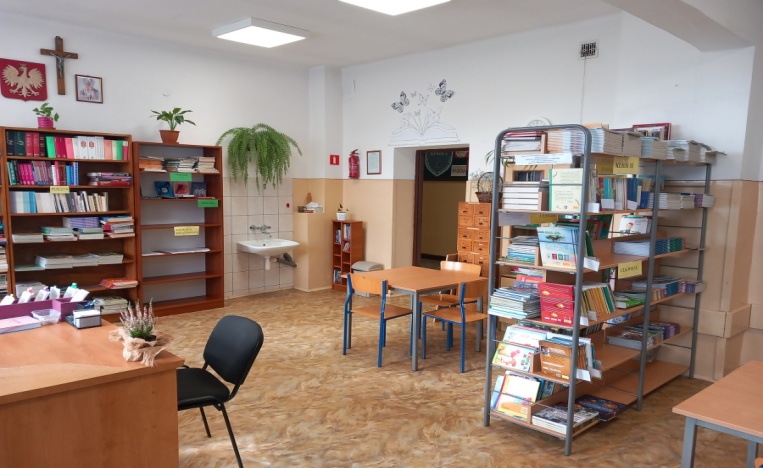 Świetlica szkolna
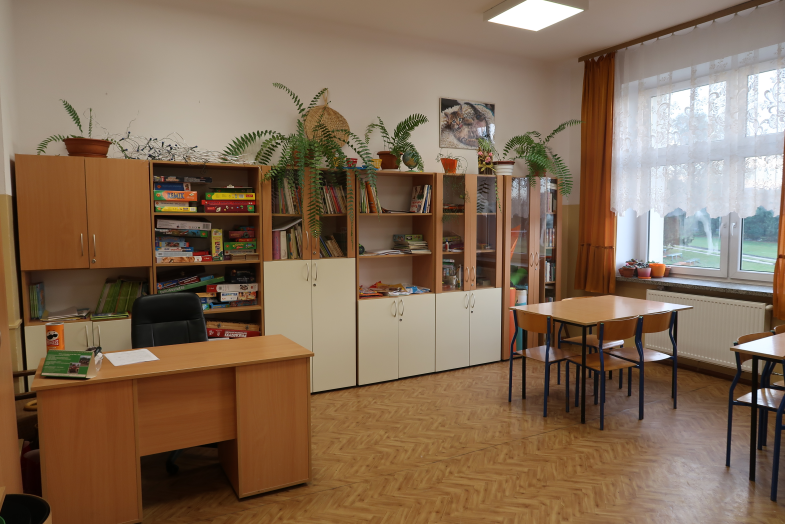 Biblioteka
5. Przyznane stypendia oraz nagrody Wójta Gminy Dzwola. Na zakończenie roku szkolnego 2022/23 dwoje naszych uczniów Oliwia L. oraz Antonii G., otrzymało nagrodę Wójta Gminy Dzwola.
6. Wyniki egzaminu ósmoklasisty za rok szkolny 2022/2023 oraz ich analiza.
W dniach 23- 25 maja 2023 r. odbyły się egzaminy ósmoklasistów. Uczennica Wiktoria M. uzyskała wynik z egzaminu z matematyki 100 % punktów, a z języka angielskiego 98% punktów. Były to najwyższe wyniki z egzaminu ósmoklasisty w naszej szkole.
7.  Dotacja celowa na podręczniki, materiały edukacyjne i ćwiczenia.
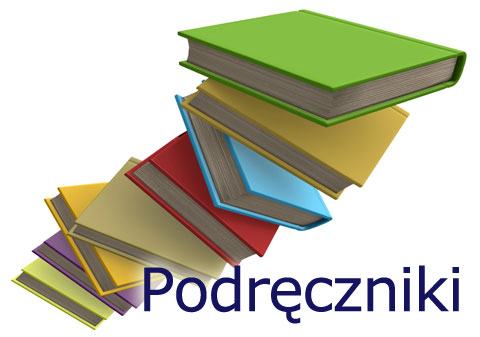 8. Dowóz uczniów do Zespołu Szkół w Dzwoli.
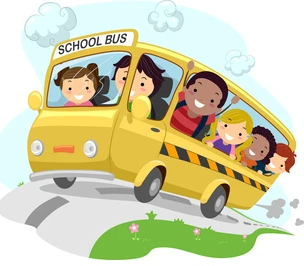 9. Udział uczniów w konkursach, olimpiadach, projektach i akcjach.
Uczniowie w ubiegłym roku szkolnym wzięli udział w:
a)  konkursach: 
-   Międzyszkolnym  Konkursie Matematyczno-Polonistycznym,    pt. ,,Wyspa  skarbów”;
-   Szkolnym teście dotyczącym profilaktyki uzależnień    ,,Wolni od uzależnień”,
- ,,Bezpieczeństwo w Sieci” ,

-  ,,Mój wymarzony zawód” – literacko-plastyczny;

-   Międzyszkolnym konkursie ekonomiczny   „Młody Ekonomista  – Przyszły Finansista”      II miejsce – Wiktoria M.

-   Organizacja konkursu dla klas IV-VIII    „His Majesty the King” projekt    korony królewskiej.    Prace uczniów odesłano do Londynu.
Konkurs ,,Wyspa  skarbów”
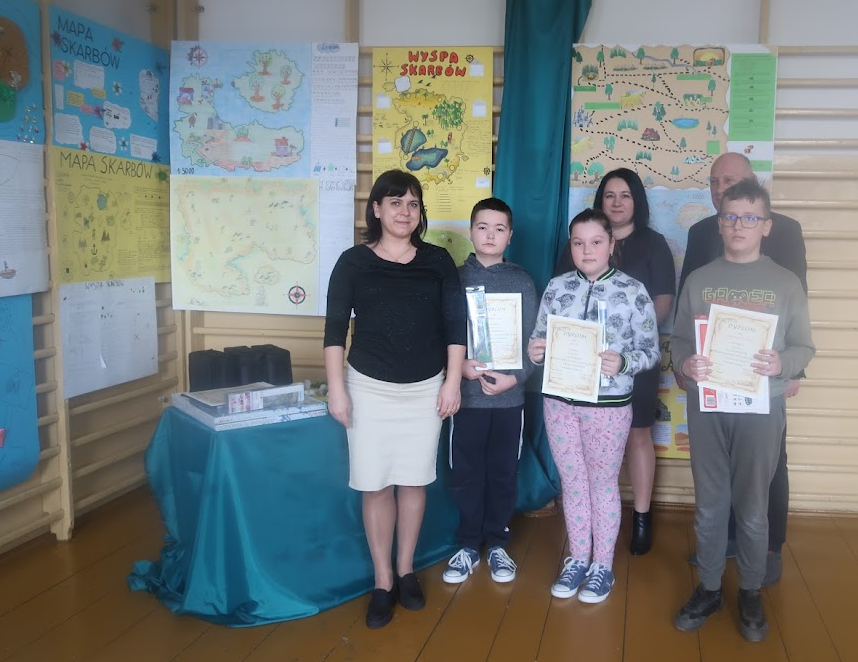 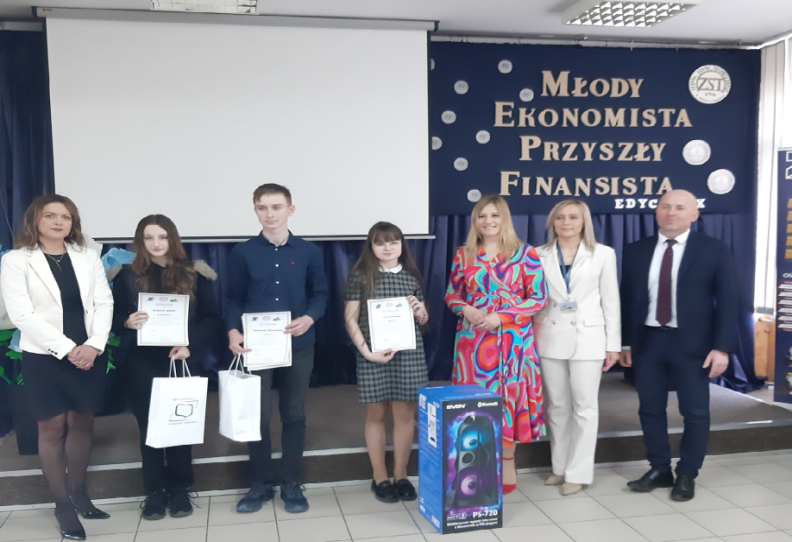 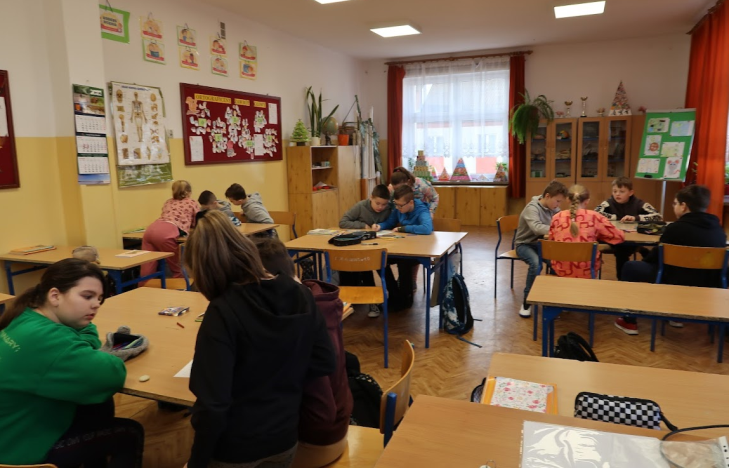 b) akcjach szkolnych:- Dzień Liczby π; - udzielanie pierwszej pomocy ,,Mały ratownik - Ratuję, bo umiem”;- Bal karnawałowy dla Kl. I-III z udziałem „Koła Gospodyń Wiejskich” z Dzwoli;- Udział uczniów w Konkursie „Cudze chwalicie, swego nie znacie” pod hasłem  Wiejsko Czarodziejsko;- „Bezpiecznie na wsi mamy,     niebezpiecznych substancji unikamy”    KRUS  – konkurs plastyczny w kl. I-III     oraz  IV-VII; - ,,Szkoła do hymnu”;
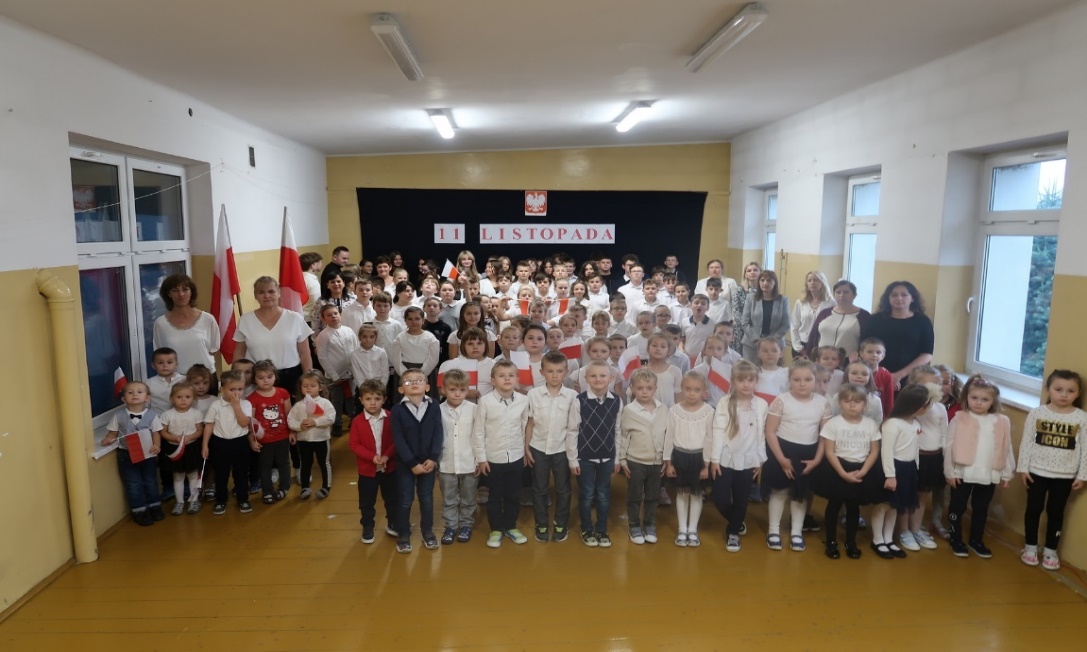 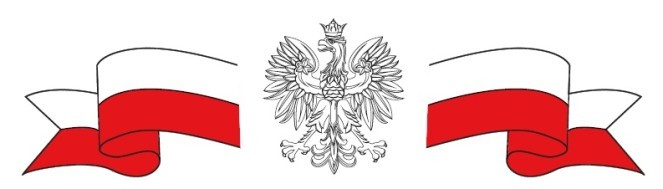 „Zdrowy styl życia bez uzależnień”
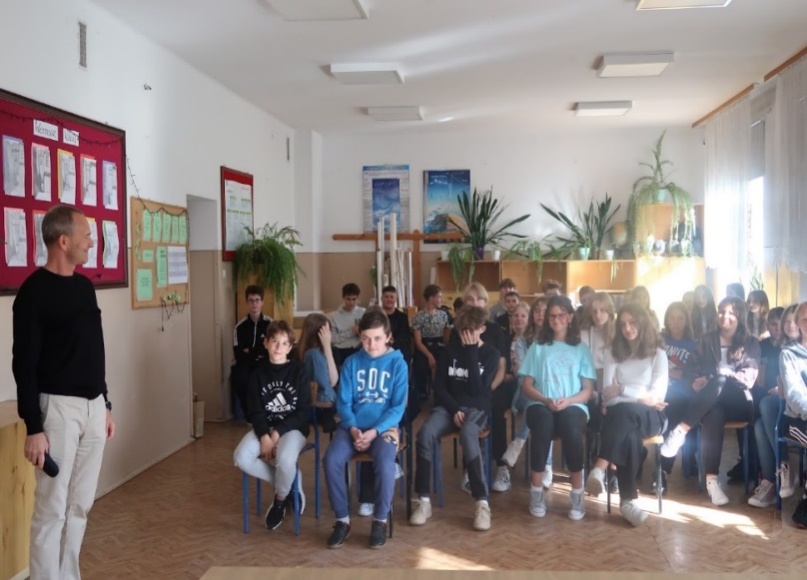 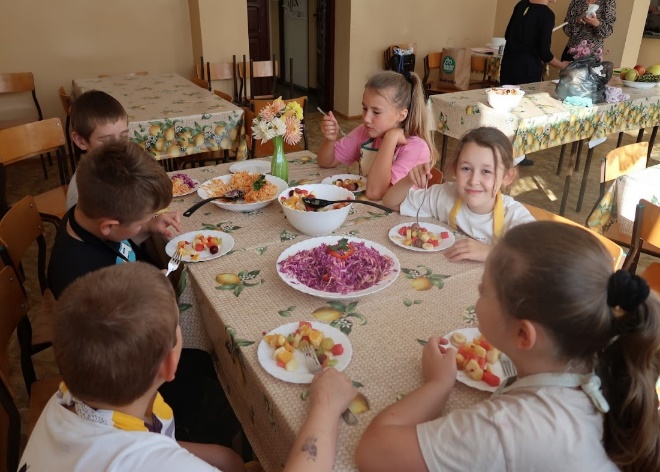 „Jestem bezpieczny”
- Konkurs plastyczny:   „Zdrowy styl życia bez uzależnień”;- Konkurs ,,Jestem bezpieczny”; organizowanym przez Komendę Powiatową Policji  w Janowie Lub.; -  udział w warsztatach kulinarnych:   „Tłusty czwartek”;
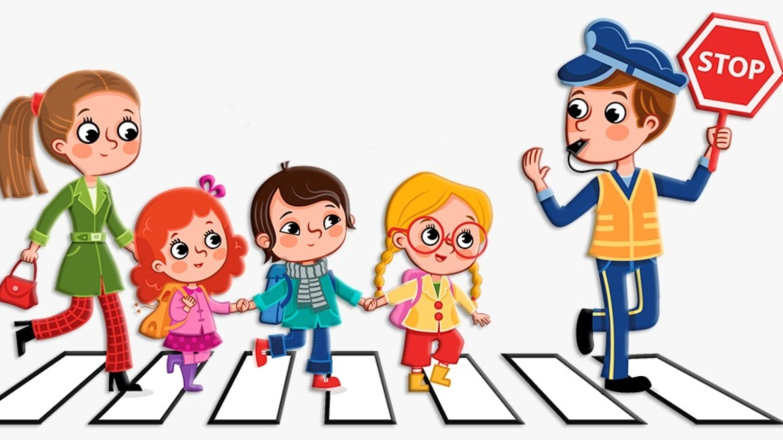 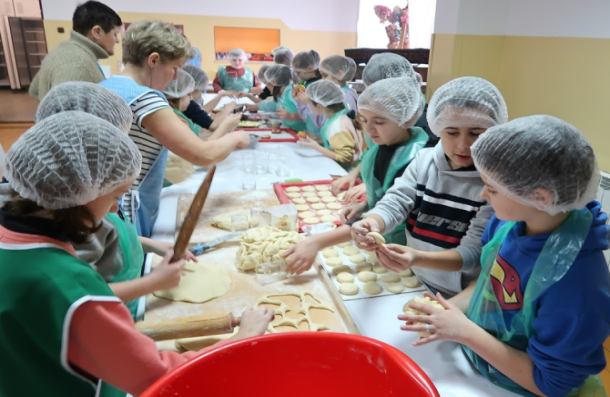 -  udział w Gminnym konkursie na dekorację świąteczną    „ Zając Wielkanocny”;-  udział w 11 Gminnym Przeglądzie Kolęd i Pastorałek;-  „Godzina dla Ziemi” – gaszenie światła na godzinę w sali lekcyjnej;-  Europejki Dzień Numeru Alarmowego – 112;
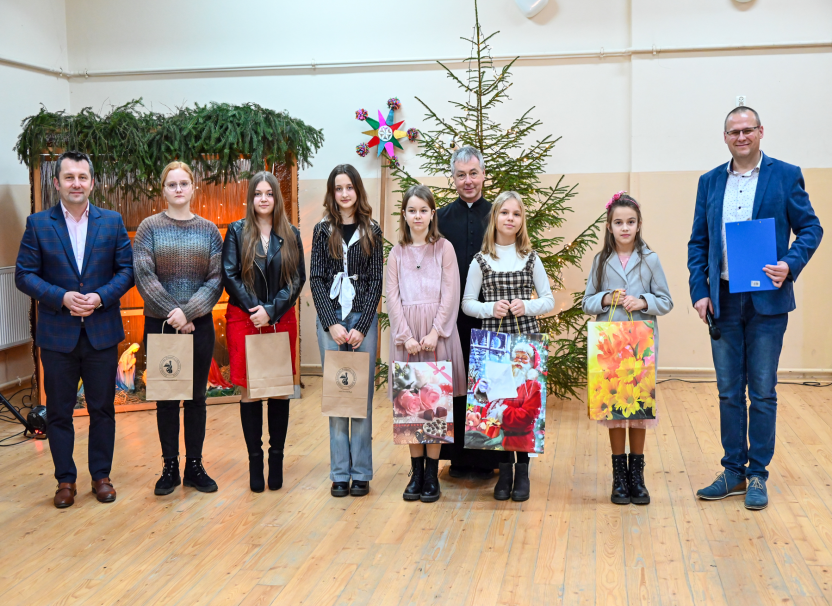 Europejki Dzień Numeru Alarmowego 112
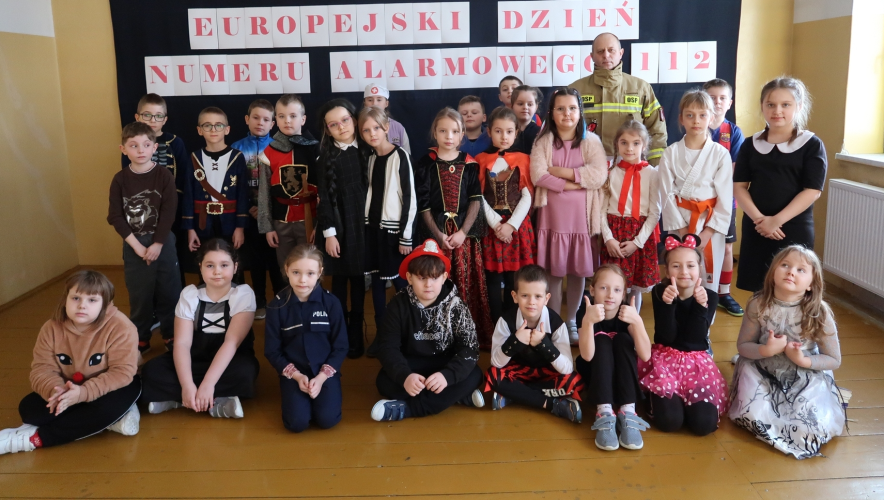 11. Gminny Przegląd Kolęd i Pastorałek
-  „I ty możesz zostać świętym Mikołajem” – obdarowanie prezentami      Piotra Ż.;
- „Międzynarodowy Dzień Postaci z Bajek” – czytanie bajek i bal            przebierańców;
-  Bożonarodzeniowa akcja charytatywna „Wielkie serca w małej Dzwoli” – przygotowywanie prezentów i pierniczki z cynamonem na spotkanie z osobami samotnymi;
-  „Dziś dla Ciebie mamo” – organizacja klasowego Dnia Mamy połączona z przyjęciem;
-  Mikołajkowe wypieki pierników – warsztaty KGW w Kocudzy II;
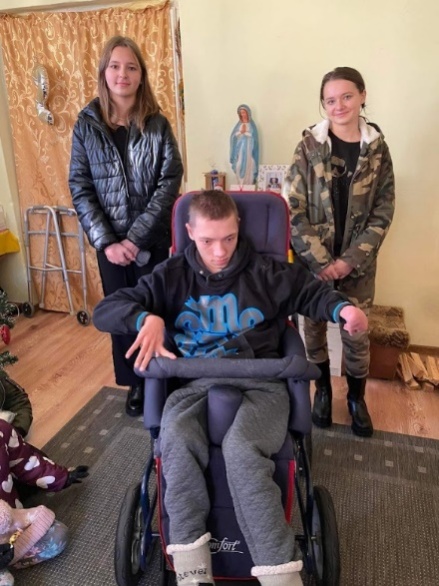 „I Ty możesz zostać świętym Mikołajem”
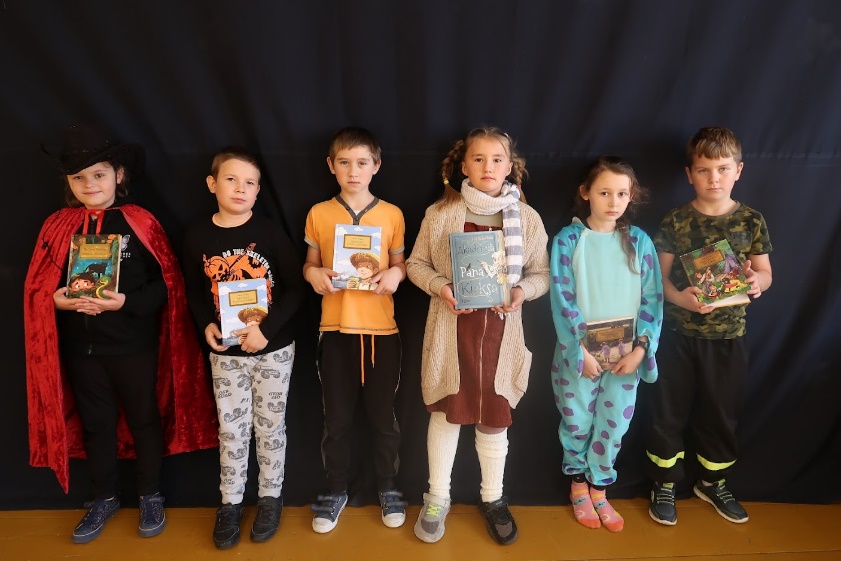 „Międzynarodowy Dzień Postaci z Bajek”
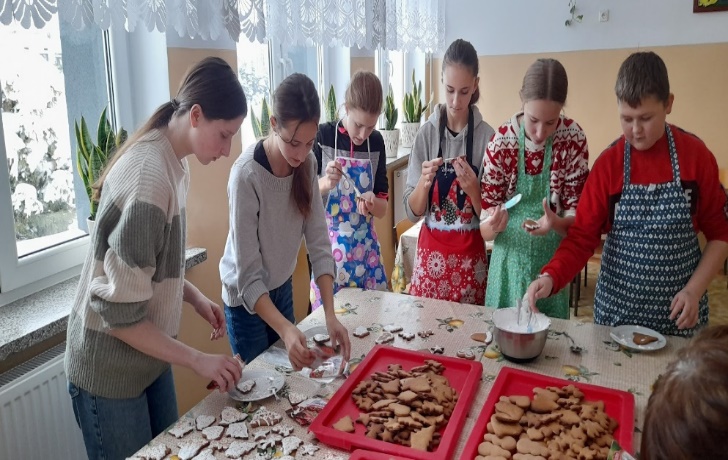 c) inne wydarzenia kulturalne :
     - udział w warsztatach naukowych w Wydz. Sztuk Pięknych;

     - wystawienie przedstawienia jasełkowego przed publicznością lokalną w kościele parafialnym w Dzwoli;

     - udział przedszkolaków w warsztatach promujących Teatrzyk kamishibai, prowadzonych przez  panią Agatę Grzywnę z Gminnej Biblioteki Publicznej w Dzwoli;
Jasełka „Cud Świętej Nocy”
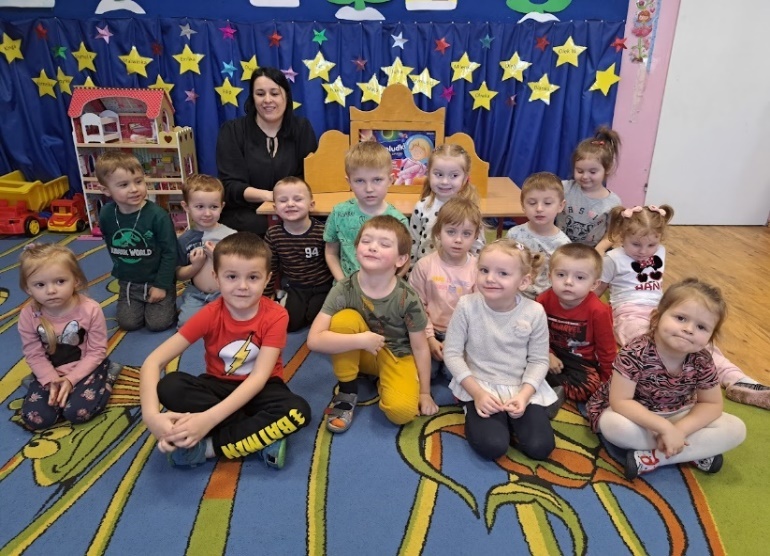 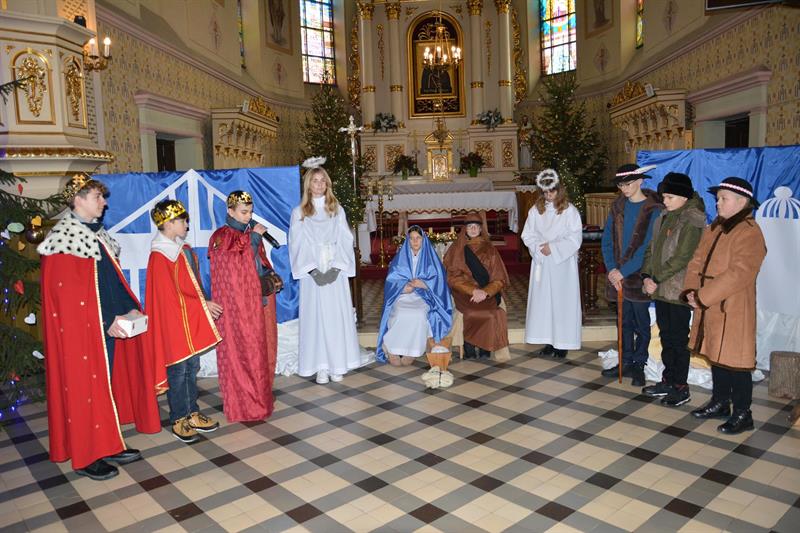 Teatrzyk kamishibai
10. Osiągnięcia uczniów ZS Dzwola.
edukacyjne- wzrost wyników egzaminu ósmoklasisty z matematyki i jęz. angielskiego;

- laureaci Ogólnopolskiego Konkursu „Orzeł Matematyczny”    – Antoni G. - kl. IV, Mateusz P. - kl.VI . 

- I miejsce w konkursie plastycznym - lapbook w Kocudzy    „ W górach bliżej Boga” – Julia F.,

- II miejsce w konkursie plastycznym - lapbook w Kocudzy    „ W górach bliżej Boga” - Kamil F.,

- III miejsce w konkursie plastycznym w Kocudzy    „ W górach bliżej Boga” – Kornelia Z.,
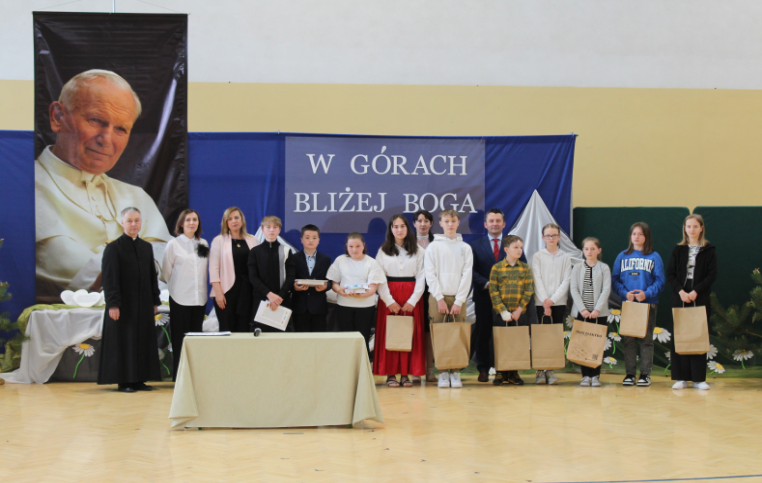 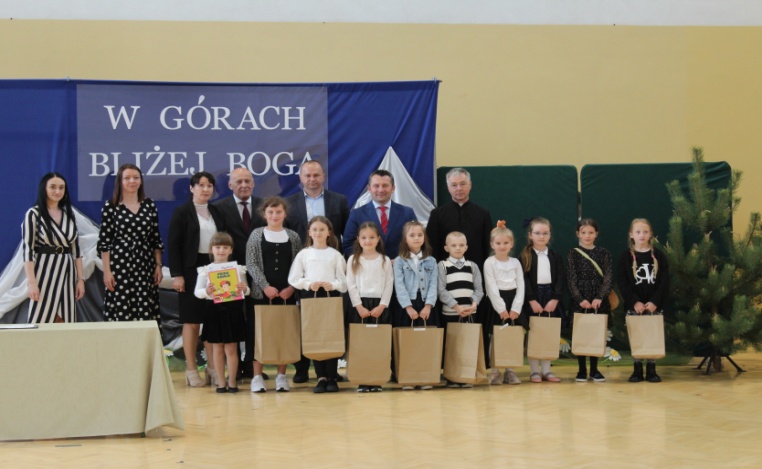 -  3 uczniów zakwalifikowało się do etapu rejonowego    w konkursie przedmiotowym z języka angielskiego organizowanym przez  Lubelskiego Kuratora   Oświaty w Lublinie – Wiktoria M.,  Aleksandra A., Filip P..
b) kulturalne- III miejsce w przeglądzie pieśni patriotycznej – Karolina K.;

 
c) sportowe 
Piłka nożna 
Kategoria: VII - VIII
– II miejsce w eliminacjach gminnych – chłopcy
– II miejsce w eliminacjach powiatowych – dziewczęta
Kategoria: VI  i młodsi
– II miejsce w eliminacjach powiatowych – chłopcy
– I miejsce w eliminacjach gminnych – dziewczęta
Tenis stołowy
Kategoria: VII - VIII
– II miejsce w eliminacjach powiatowych – chłopcy
– III miejsce w eliminacjach powiatowych – dziewczęta
Kategoria: VI  i młodsi
– V miejsce w eliminacjach powiatowych – chłopcy
– IV miejsce w eliminacjach powiatowych – dziewczęta
Trójbój lekkoatletyczny
Kategoria: IV  i młodsi
– V miejsce– chłopcy
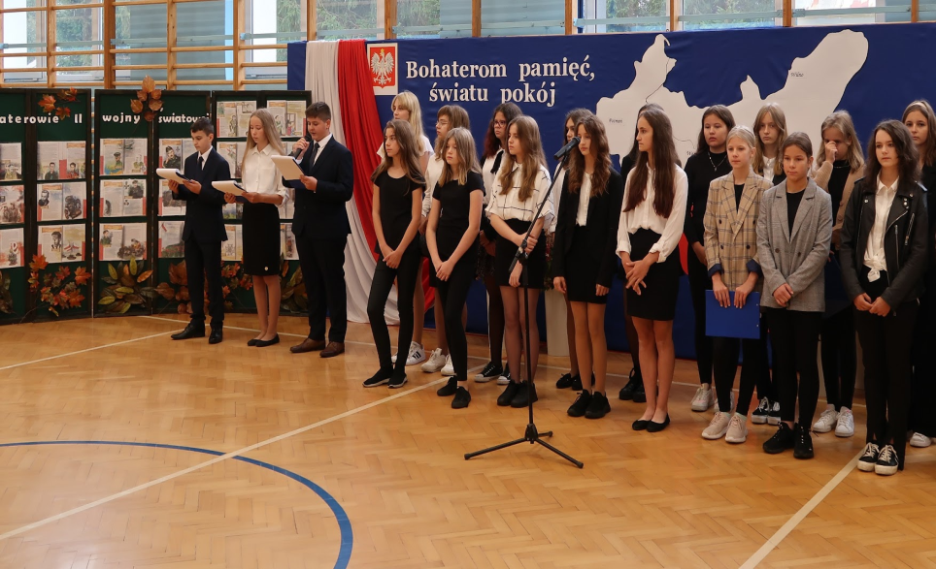 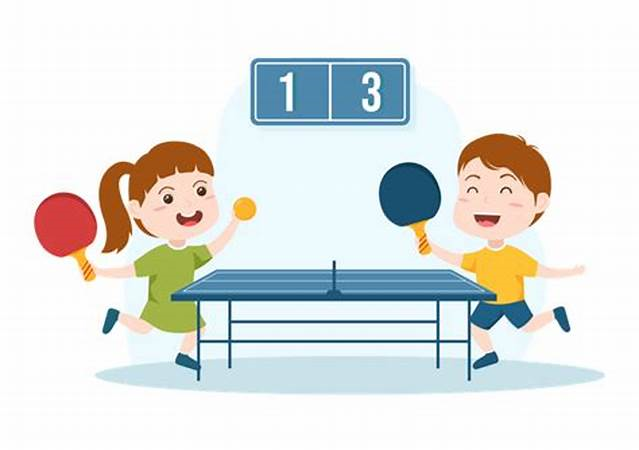 d) realizowane projekty i programy
Narodowe Czytanie 2022r.
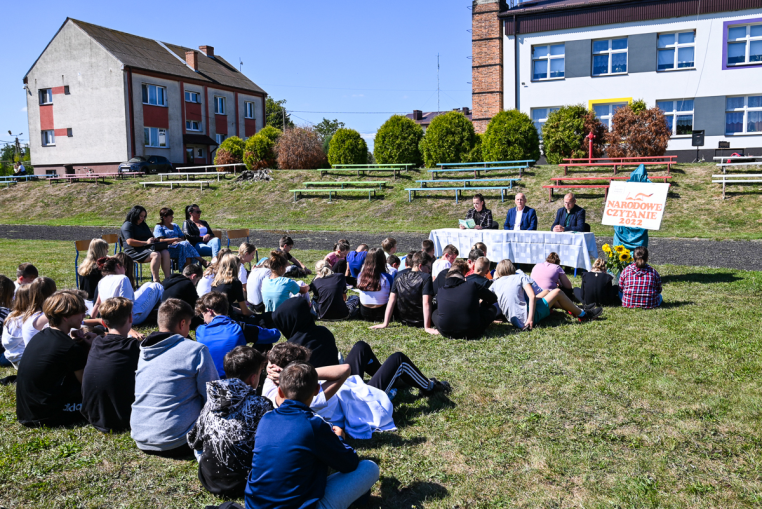 - Narodowe Czytanie 2022r.   „Ballady i romanse”  A. Mickiewicza    pod patronatem Prezydenta Andrzeja Dudy;





 -  udział w projekcie „Podpaski w szkole dla każdej dziewczyny”,     Kulczyk Fundation i marki Rossmann,

- udział kl. I-III w programie Powszechnej Nauki Pływania „Umiem pływać”.
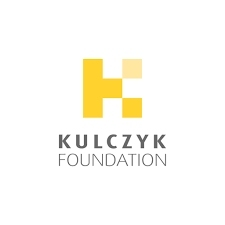 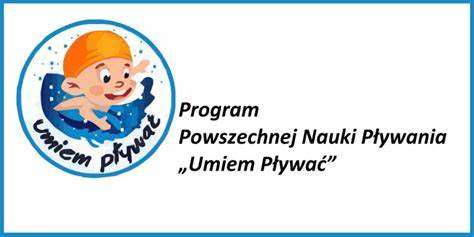 - „Jestem EKO” – program ekologiczny;- „Ruch w życiu człowieka”-  program profilaktyczny;- „Ja w relacjach. Jak zrozumieć siebie i innych?”    - projekt edukacyjny fundacji    Uniwersytet Dzieci – kl. V; - „ Around the Culture” – projekt z edukacji globalnej – kl. V;- Sprzątanie świata;
„Jestem EKO”
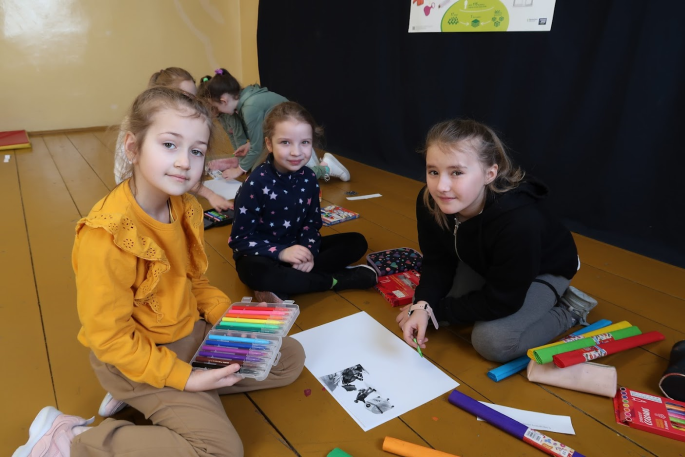 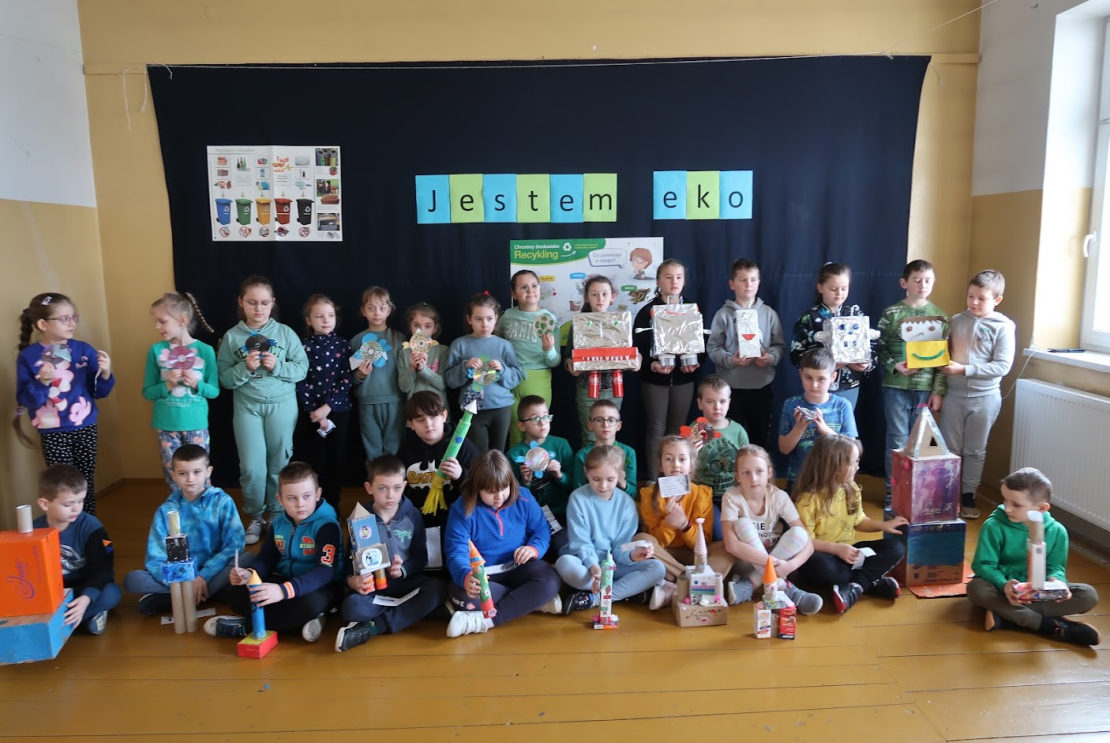 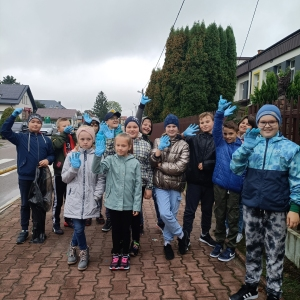 11. Organizacja pracy wychowawczej.
- trzydniowa wycieczka kl. IV-VIII    Malbork-Gdańsk-Sopot-    Gdynia-Jastrzębia Góra;

- wycieczka do Janowa Lub.    na teatrzyk, pt:   „Plastikowy pamiętnik”; 
- wycieczka przedszkolaków   do Janowa Lub.  na spektakl wystawiony przez Kielecki Teatr,  pt. „Niesamowita wycieczka, na każdym kroku bajeczka,   czyli wędrówka to niesłychana baran spotkał barana”
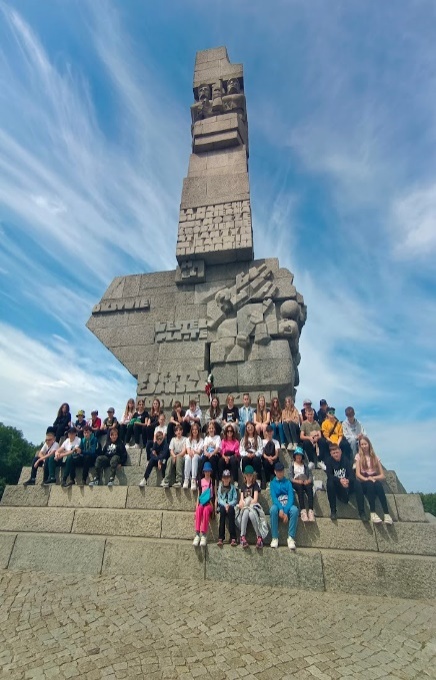 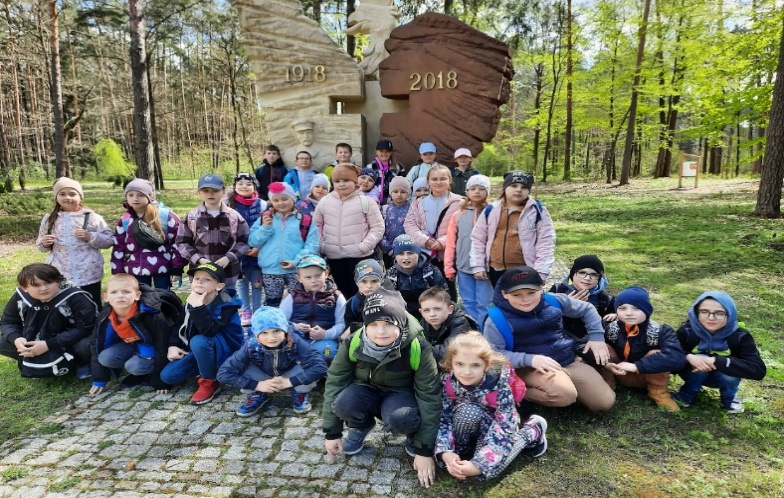 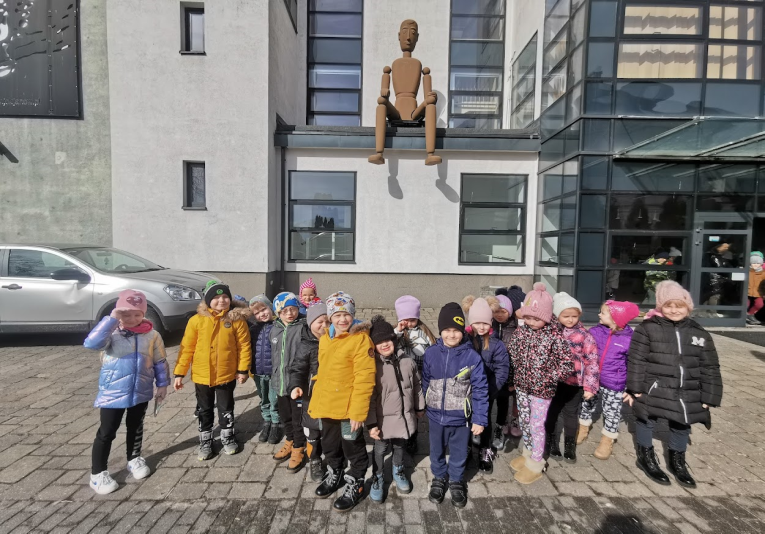 Wycieczka do Janowa Lubelskiego
12.  Pomoc psychologiczno-pedagogiczna w szkole.
Pomoc psychologiczno – pedagogiczna była udzielana uczniom na podstawie opinii poradni psychologiczno – pedagogicznej oraz rozpoznania nauczycieli. Nauczyciele stosowali się do zaleceń zawartych w w/w dokumentach dotyczących dostosowania wymagań edukacyjnych do potrzeb i możliwości uczniów o specyficznych trudnościach edukacyjnych i specjalnych potrzebach edukacyjnych.
       Zintegrowane działania nauczycieli specjalistów oraz rodziców uczniów przynoszą przewidywane efekty. Minimum dwa razy w roku dokonywana jest ocena efektywności udzielanej uczniom  pomocy psychologiczno – pedagogicznej przez zespół nauczycieli i specjalistów. Obserwuje się przyrost liczby uczniów wymagających pomocy psychologiczno – pedagogicznej ze względu na specyficzne trudności w nauce.
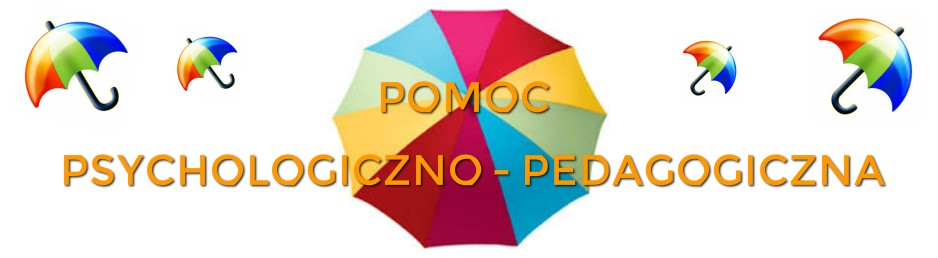 13. Uczestnictwo szkoły w programach i projektach       finansowych z funduszy zewnętrznych.
Z Programu „Poznaj Polskę” pozyskano kwotę w wysokości 28750 zł. na organizację      wycieczek szkolnych.

1. Wycieczka szkolna dwudniowa do Warszawy klasy IV – VIII.
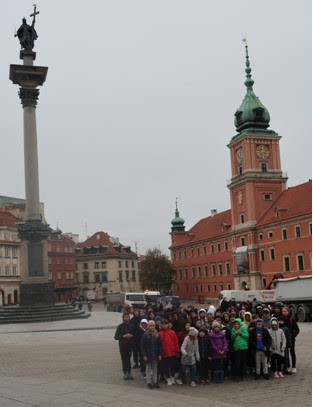 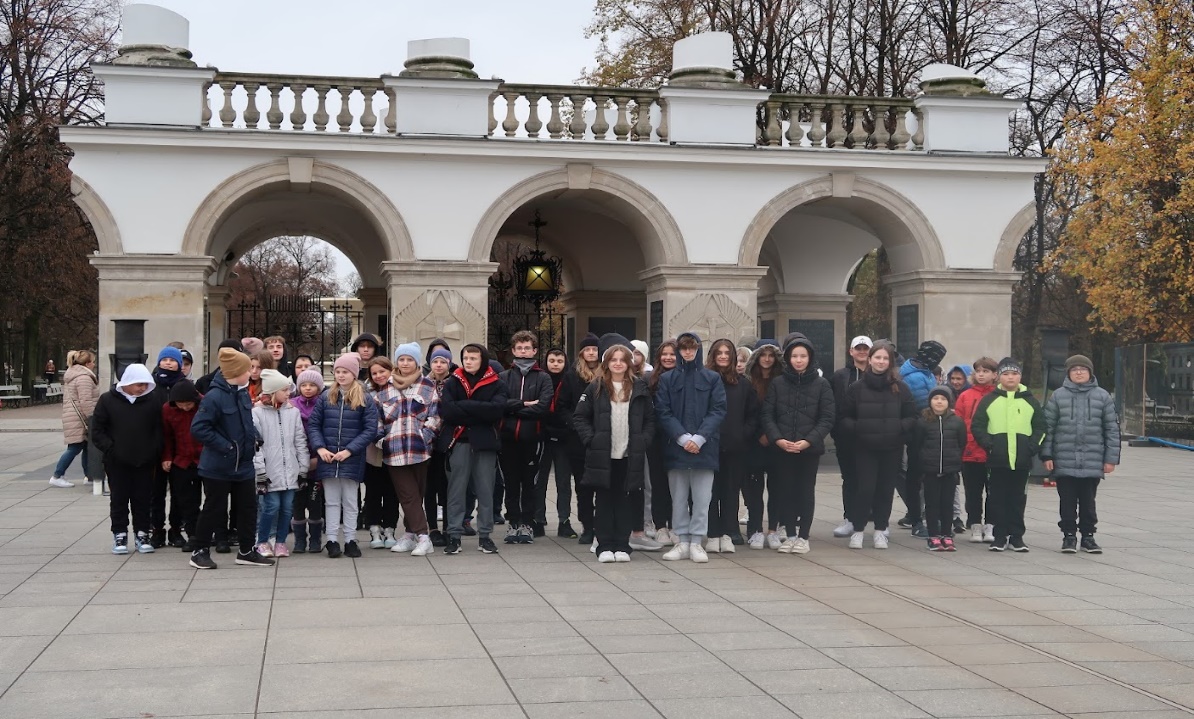 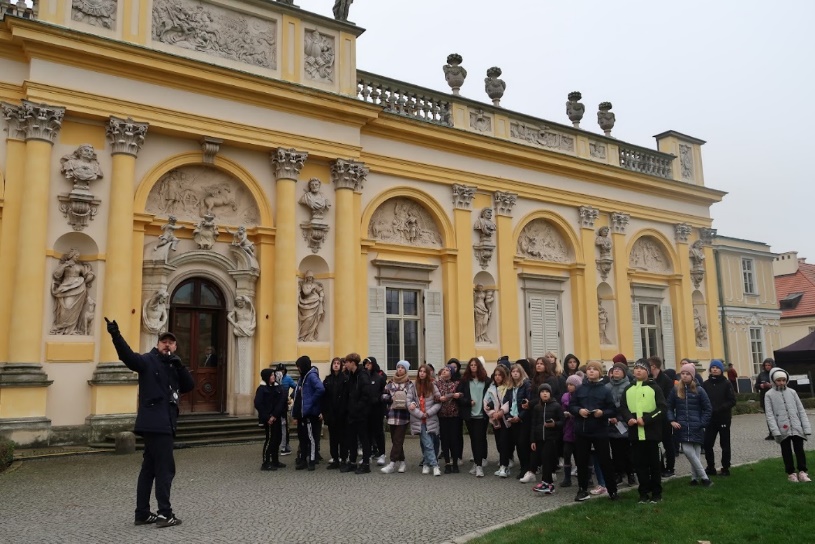 2. Wycieczka szkolna jednodniowa do Sandomierza klasy I – III.
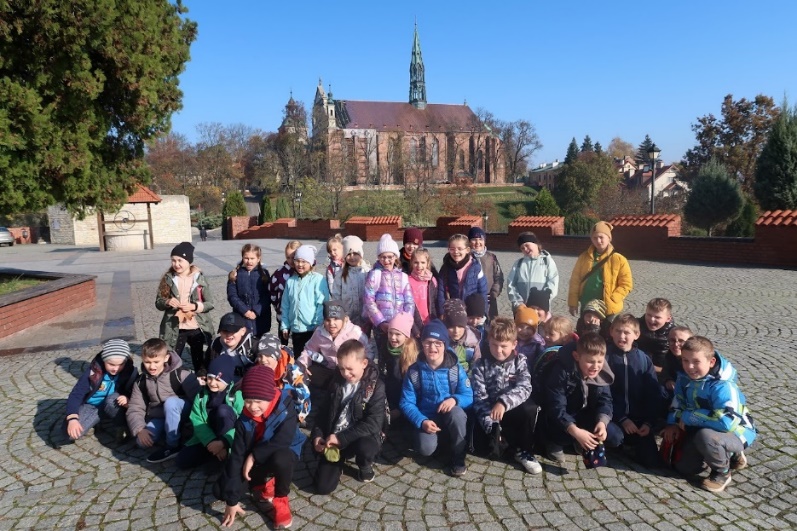 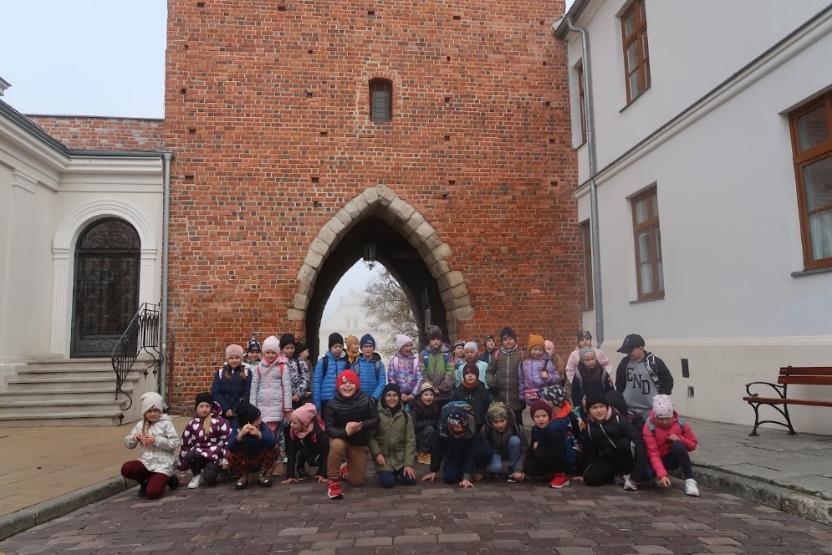 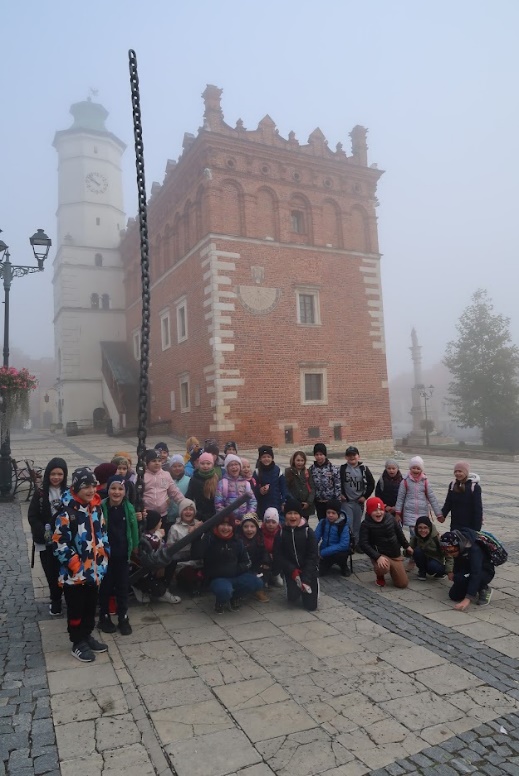 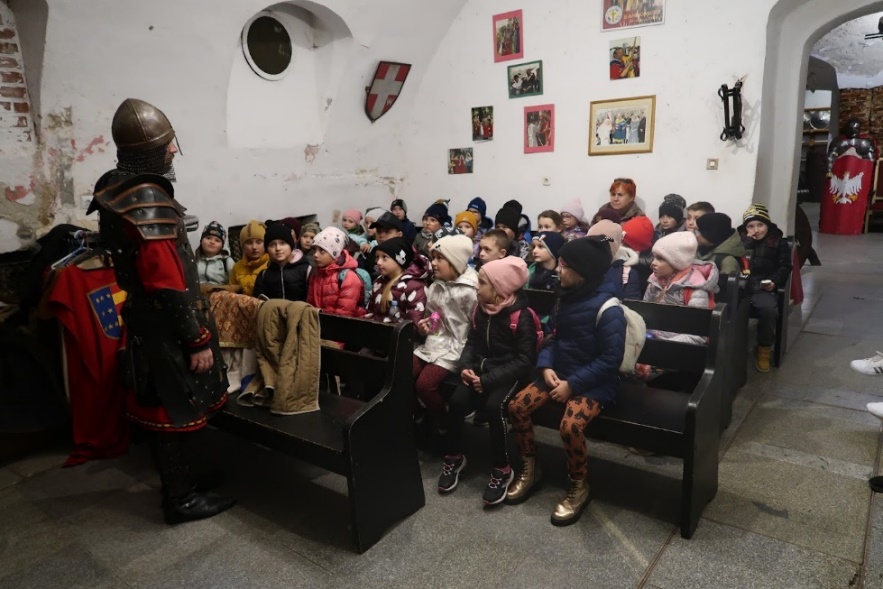 14. Realizowane inwestycje i remonty w szkole.    Podczas ferii zimowych w jednej pracowni komputerowej zostały pomalowane ściany białą farbą emulsyjną oraz lamperie farbą olejną na kolor szary.  Zostały również zamontowane 3 rolety na okna w kolorze srebrnym.
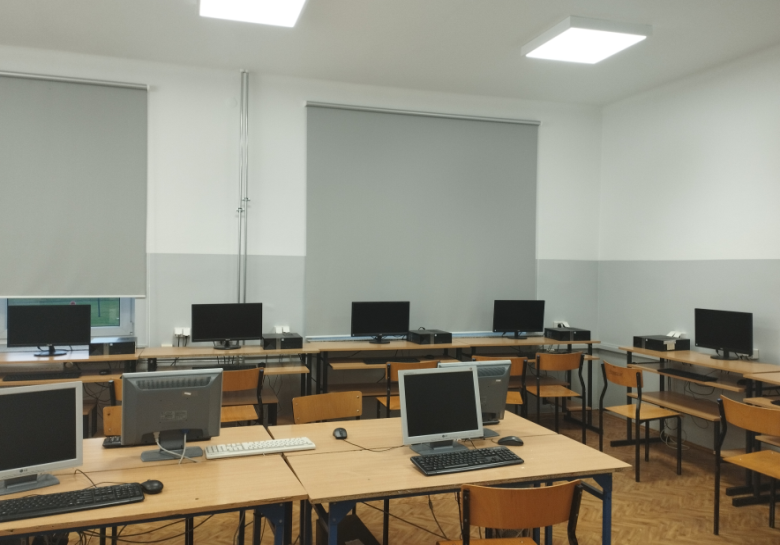 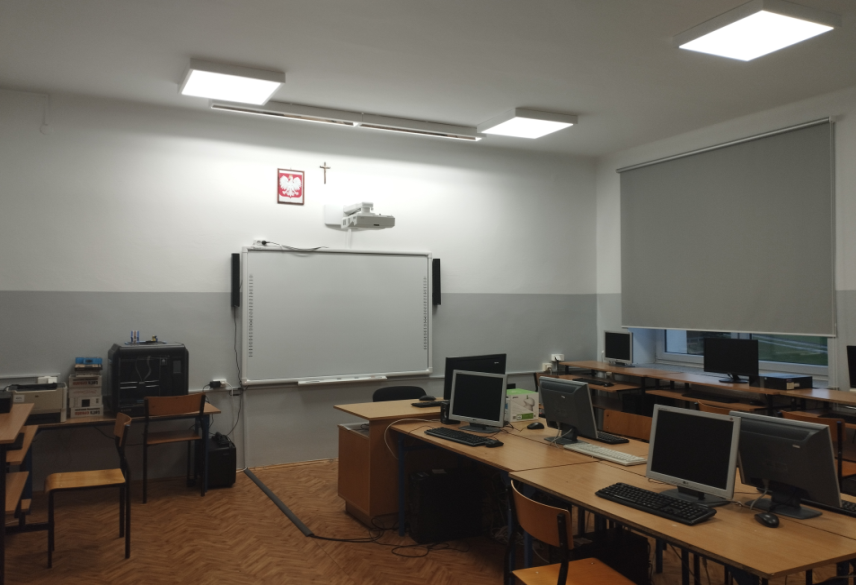 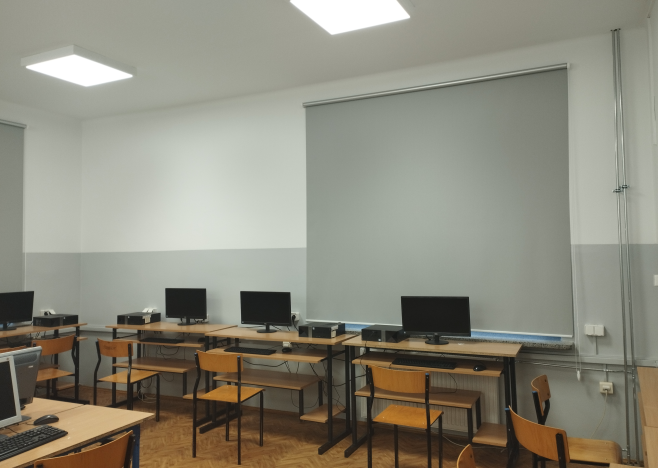 15.  Wykonanie budżetu szkoły za 2022 rok.
Dziękuję za uwagę 